ATELIER D’ORIENTATION
Présentation de la filière STMG – Sciences et Technologies du Management et de la Gestion
Ce qu’on y apprend
Pôle général
Pôle gestion & management
Pôle juridique et économique

Les volumes horaires
En classe de Première
En classe de Terminale

Les coefficients

Le profil recherché
Les compétences clés
Quelques exemples de débouchés après STMG
Sommaire
Pôle général


Pôle gestion & management  
Sciences De Gestion & Numérique (SDGN) et Management




Pôle juridique & économique
Droit - Economie
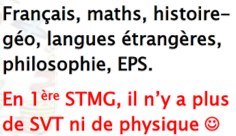 Ce qu’on y apprend
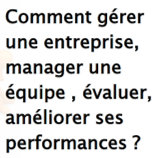 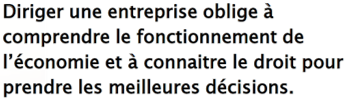 Les spécialités
Les 3 spécialités en 1ère :  
Sciences de Gestion & Numérique , 
Management, 
Droit – Economie


Les 2 spécialités en Terminale :
Management - Sciences de Gestion & Numérique 
(+ enseignement spécifique au choix à la fin de l’année de 1ère : 
Gestion-Finance OU Mercatique OU Ressources humaines & Communication)
Droit - Economie
Qu’est-ce qu’on y apprend ?
LES VOLUMES HORAIRES
Les coefficients
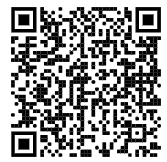 Les disciplines en contrôle continu
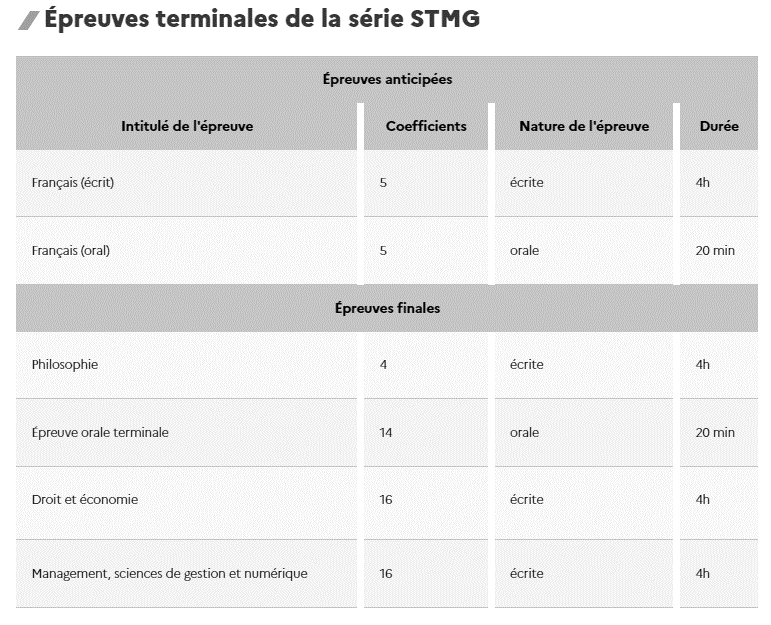 Le profil recherché
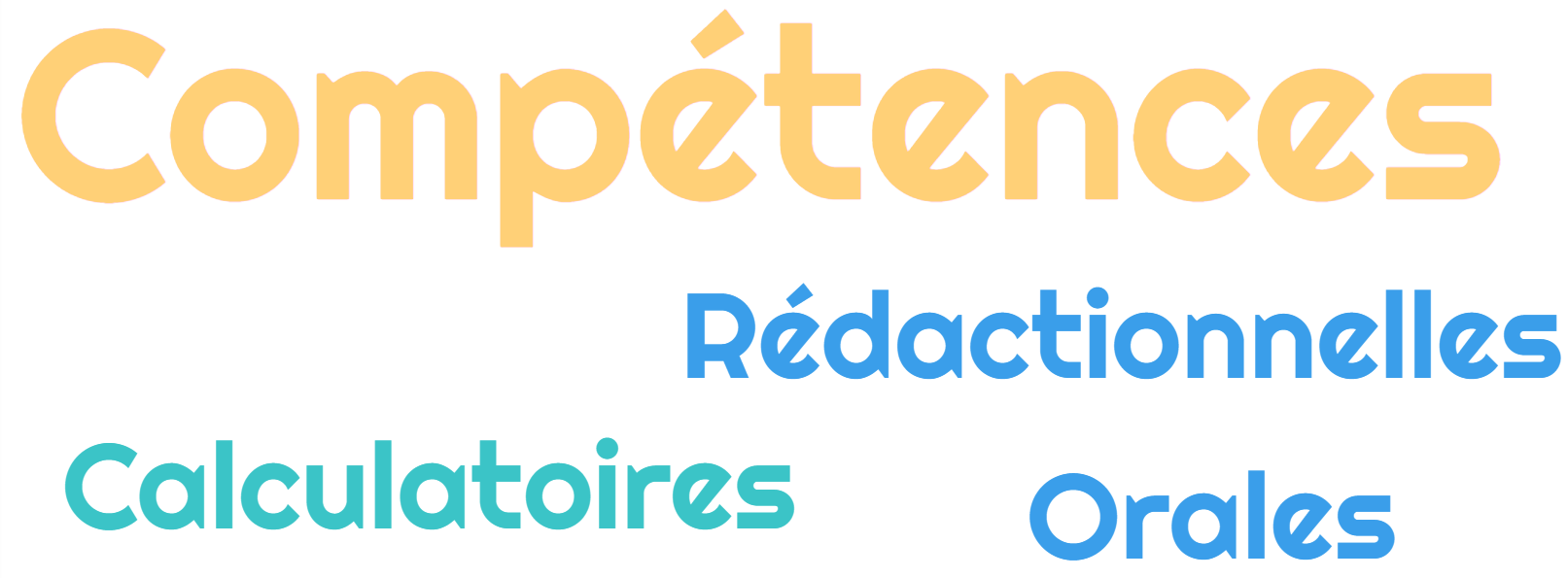 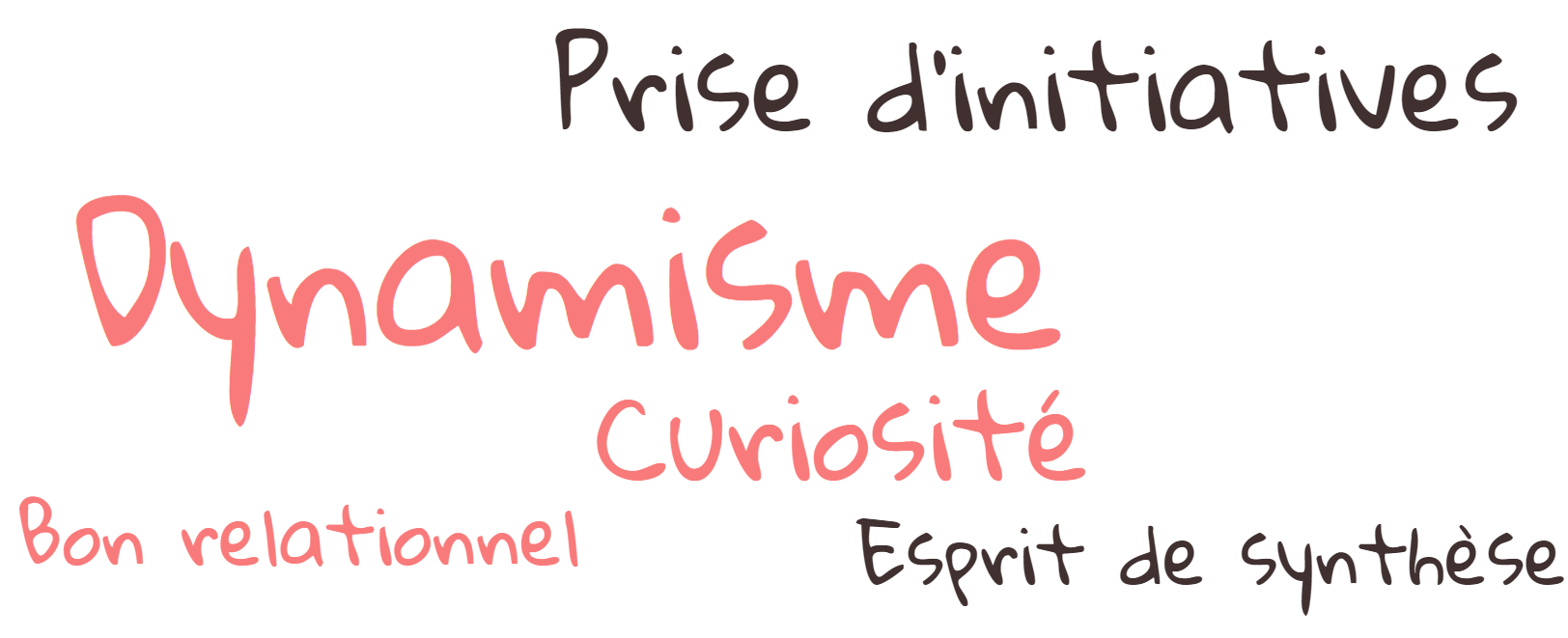 Quelques exemples de débouchés après STMG
Les BTS (Bac +2) : 
Comptabilité-Gestion, 
Gestion de la PME, 
Support à l’action managériale (SAM), 
Assurance, 
Banque, 
Commerce International (CI), 
Communication, 
Management Commercial Opérationnel (MCO),
Négociation et Digitalisation de la Relation Client (NDRC),
Notariat,
Professions immobilières,
Conseil et Commercialisation de Solutions Techniques (CCST),
Tourisme, etc.
Les BUT (Bac +3) : 
Carrières juridiques,
Gestion administrative et commerciale des organisations,
Gestion des entreprises et des administrations (GEA), 
Techniques de commercialisation (TC), 
Carrières sociales, 
Qualité, logistique industrielle et organisation (QLIO),
Hygiène, sécurité, environnement, etc.
Les Licences (Bac +3) :
Economie-Gestion,
Droit,
Sciences humaines et sociales, etc.
La CPGE ECT
Le DCG
Merci
L’Equipe d’ économie-gestion en Pré-BAC : 
Mme Castanet				Mme Sedira
Mme Cruchaudet				Mr Truchet
Mr Grondin